Sensitivity Analysis for Observational Comparative Effectiveness Research
Prepared for:
Agency for Healthcare Research and Quality (AHRQ)
www.ahrq.gov
[Speaker Notes: Sensitivity Analysis for Observational Comparative Effectiveness Research
This slide set is based on a user guide titled Developing a Protocol for Observational Comparative Effectiveness Research: A User’s Guide, which was developed by the Outcome DEcIDE Center (Quintiles Outcome, Cambridge, MA) for the Agency for Healthcare Research and Quality under Contract No. HHSA 290-2005-0016-I TO10 (AHRQ Publication No. 12-EHC099. Rockville, MD: Agency for Healthcare Research and Quality; January 2013).

This presentation covers chapter 11 of the User’s Guide and focuses on sensitivity analysis for observational comparative effectiveness research.

Reference:
Delaney JAC, Seeger J. Sensitivity analysis. In: Velentgas P and Dreyer NA, eds. Developing a Protocol for Observational Comparative Effectiveness Research: A User's Guide. Rockville, MD: Agency for Healthcare Research and Quality; January 2013. p. 145-160. AHRQ Publication No. 12-EHC099. Available at www.effectivehealthcare.ahrq.gov/Methods-OCER.cfm.]
Outline of Material
This presentation will:
Propose and describe planned sensitivity analyses
Describe important subpopulations in which measures of effect will be assessed for homogeneity 
State modeling assumptions and how they will be tested
Indicate whether the study will be replicated in other databases, if available and feasible
[Speaker Notes: Outline of Material
The material in this presentation includes guidance and key considerations for sensitivity analyses in observational comparative effectiveness research protocols or proposals. The presentation will propose and describe planned sensitivity analyses, describe important subpopulations in which measures of effect will be assessed for homogeneity, describe modeling assumptions and how they will be tested, and indicate whether the study will be replicated in other databases.

Reference:
Delaney JAC, Seeger J. Sensitivity analysis. In: Velentgas P and Dreyer NA, eds. Developing a Protocol for Observational Comparative Effectiveness Research: A User's Guide. Rockville, MD: Agency for Healthcare Research and Quality; January 2013. p. 145-160. AHRQ Publication No. 12-EHC099. Available at www.effectivehealthcare.ahrq.gov/Methods-OCER.cfm.]
Introduction
Observational studies and statistical models rely on assumptions ranging from how a variable is defined to how a statistical model is chosen and parameterized.
When results of analyses are consistent or unchanged by testing variations on underlying assumptions, they are said to be “robust to these assumptions.” 
Underlying assumptions can be altered along a number of dimensions, including: 
Study definitions
Study design
Modeling
[Speaker Notes: Introduction 
Observational studies and statistical models rely on assumptions, which can range from how a variable is defined or summarized to how a statistical model is chosen and parameterized. When the results of analyses are consistent or unchanged by testing variations on underlying assumptions, they are said to be “robust.” Violations in assumptions that result in meaningful effect estimate changes provide insight into the validity of the inferences that might be drawn from a study. A study’s underlying assumptions can be altered along a number of dimensions, including study definitions (modifying exposure/outcome/confounder definitions), study design (changing or augmenting the data source or population under study), and modeling (modifying a variable’s functional form or testing normality assumptions), to evaluate robustness of results.

Reference:
Delaney JAC, Seeger J. Sensitivity analysis. In: Velentgas P and Dreyer NA, eds. Developing a Protocol for Observational Comparative Effectiveness Research: A User's Guide. Rockville, MD: Agency for Healthcare Research and Quality; January 2013. p. 145-160. AHRQ Publication No. 12-EHC099. Available at www.effectivehealthcare.ahrq.gov/Methods-OCER.cfm.]
Unmeasured Confounding
All epidemiological studies have an underlying assumption of no unmeasured confounding.
Unmeasured confounders can be either known or unknown. 
Sensitivity analyses quantify the effect that a possible unmeasured confounder could have on study results.
The sensitivity of an association to the presence of a confounder can result in more nuanced inferences and a proper level of uncertainty in study results.
Impact on clinical or policy decisionmaking
[Speaker Notes: Unmeasured Confounding
The underlying assumption of all epidemiological studies is that there is no unmeasured confounding. However, some potential confounding variables may not be measured or available for analysis, either because they were not present in the type of data being used or because the confounder was unsuspected and therefore unknown. Sensitivity analyses can allow the investigator to quantify the effect that an unmeasured confounding variable would have on study results. The robustness of an association to the presence of a confounder can alter inferences that might be drawn from a study, which then might change how the study results are used to influence translation into clinical or policy decisionmaking.

Reference:
Delaney JAC, Seeger J. Sensitivity analysis. In: Velentgas P and Dreyer NA, eds. Developing a Protocol for Observational Comparative Effectiveness Research: A User's Guide. Rockville, MD: Agency for Healthcare Research and Quality; January 2013. p. 145-160. AHRQ Publication No. 12-EHC099. Available at www.effectivehealthcare.ahrq.gov/Methods-OCER.cfm.]
Comparison Groups
Selecting suitable treatment and comparison groups can address many potential limitations of a study.
New-user cohorts eliminate survivor bias that may occur if prevalent users are studied. 
However, excluding prevalent users may limit the feasibility of studying long-term users.
Include several different comparison groups to assess robustness of the results. 
For example: “nonusers,” “recent past users,” “distant past users,” and “users of similar treatments”
[Speaker Notes: Comparison Groups
Selecting suitable treatment and comparison groups can address many potential limitations of a study, such as how new-user cohorts eliminate the survivor bias that may be present if current (prevalent) users are studied. However, this new-user approach can limit the questions that can be asked in a study, as excluding prevalent users might omit long-term users, which could overlook risks that arise over long-term periods of use. One approach is to include several different comparison groups and use the observed differences in potential biases with the different comparison groups as a way to assess the robustness of the results, including comparison of current users to past users. For example, when studying the association between thiazide diuretics and diabetes, one would presume that the risk of incident diabetes among the “distant past users” should resemble that of the “nonusers”; if not, there is a possibility that confounding by indication is the reason for the difference in risk.

Reference:
Delaney JAC, Seeger J. Sensitivity analysis. In: Velentgas P and Dreyer NA, eds. Developing a Protocol for Observational Comparative Effectiveness Research: A User's Guide. Rockville, MD: Agency for Healthcare Research and Quality; January 2013. p. 145-160. AHRQ Publication No. 12-EHC099. Available at www.effectivehealthcare.ahrq.gov/Methods-OCER.cfm.]
Exposure, Outcome, and Covariate Definitions
What would have happened if the variables had been defined in a different way?
Different definitions of exposure (including time window) can provide insight into the biological mechanisms underlying the association. 
Redefining the outcome can shed light on how well the original definition truly reflects the condition of interest. 
Covariate definitions can be modified to address the sensitivity of results to richer definitions of confounders.
[Speaker Notes: Exposure, Outcome, and Covariate Definitions
Uncertainty about the appropriate study definitions can lead to questions about what would have happened if the variables had been defined in a different way. Change the exposure, outcome, and covariate definitions to assess how well confounding is addressed in the analysis.

Exposure
For example, a substantially different exposure-outcome association observed under different definitions of exposure, such as different time windows or dose, might provide insight into the biological mechanisms underlying the association or provide clues about potential confounding or unaddressed bias. Study results can be affected by the summarization of variables. For example, time can be summarized, and differences in the time window during which exposure is determined can lead to changes in study effect estimates.

Outcome
The association between exposure and outcome can also be assessed under different definitions of the outcome. Often a clinically relevant outcome in a data source can be ascertained in several ways (e.g., a single diagnosis code, multiple diagnosis codes, a combination of diagnosis codes). The analysis can be repeated using these different definitions of the outcome, which may shed light on how well the original outcome definition truly reflects the condition of interest. It is also possible to evaluate the association between the exposure and clinically different outcomes. Since some outcomes might not be expected to occur immediately after exposure (e.g., cancer), the study could employ different lag (induction) periods between exposure and the first outcomes to be analyzed in order to assess the sensitivity of the result to the definition.

Covariates
Covariate definitions can be modified to assess how well they address confounding in the analysis. Using a staged approach where groups of covariates are introduced, leading to progressively greater adjustment, may provide insight into which covariates have relatively greater influences on effect estimates. Some covariates are known to be misclassified under some approaches, particularly with an “intention-to-treat” analysis in which it is assumed that each participant continues to be exposed once they have received an initial treatment. It can be worthwhile to do a sensitivity analysis on studies that use an intention-to-treat approach to see how different an “as-treated” analysis would be even if intention to treat is the main estimate of interest.

Reference:
Delaney JAC, Seeger J. Sensitivity analysis. In: Velentgas P and Dreyer NA, eds. Developing a Protocol for Observational Comparative Effectiveness Research: A User's Guide. Rockville, MD: Agency for Healthcare Research and Quality; January 2013. p. 145-160. AHRQ Publication No. 12-EHC099. Available at www.effectivehealthcare.ahrq.gov/Methods-OCER.cfm.]
Selection Bias
The assessment of selection bias through sensitivity analysis involves assumptions regarding inclusion or participation by potential subjects, and the results can be highly sensitive to assumptions.
It is difficult to account for more than a trivial amount of selection bias. 
If there is strong evidence of selection bias, it is best to seek out alternative data sources if possible. 
A limited exception may be when the magnitude of bias is known to be small.
[Speaker Notes: Selection Bias
The assessment of selection bias through sensitivity analysis involves assumptions regarding inclusion or participation by potential subjects, and the results can be highly sensitive to assumptions. It is difficult to try and account for more than a trivial amount of selection bias. Generally, if there is strong evidence of selection bias in a particular dataset it is best to seek out alternative data sources. One limited exception may be when the magnitude of bias is known to be small. This may be true for nonrandom loss to followup in a patient cohort. Since the baseline characteristics of the cohort are known, it is possible to make reasonable assumptions about how influential this bias can be.

Reference:
Delaney JAC, Seeger J. Sensitivity analysis. In: Velentgas P and Dreyer NA, eds. Developing a Protocol for Observational Comparative Effectiveness Research: A User's Guide. Rockville, MD: Agency for Healthcare Research and Quality; January 2013. p. 145-160. AHRQ Publication No. 12-EHC099. Available at www.effectivehealthcare.ahrq.gov/Methods-OCER.cfm.]
Data Sources
Issues may arise when data are not prospectively collected for the specific research purpose. 
Measurement error 
Omission of key confounding variables 
Replicate the study using different data sources.
This is more important for outcomes that are less reliably captured.
Supplement available data with external data sources when feasible.
[Speaker Notes: Data Sources
For many comparative effectiveness studies, the data used for the analysis were not specifically collected for the purpose of the research question. The data may have been obtained as part of routine care or for purposes of medical billing. It may be possible to acquire multiple data sources for a single analysis and to use additional data sources as a sensitivity analysis. If multiple data sources are not available, it is possible to consider differences between study results and results obtained from other papers that use different data sources. There are inherent limitations to data sources when the data were not prospectively collected for the specific research purpose. Issues with measurement error can also emerge because of the process by which data are collected, resulting in misclassification. Replication of a study using different data sources is more important for less objectively clear outcomes, such as depression.

Reference:
Delaney JAC, Seeger J. Sensitivity analysis. In: Velentgas P and Dreyer NA, eds. Developing a Protocol for Observational Comparative Effectiveness Research: A User's Guide. Rockville, MD: Agency for Healthcare Research and Quality; January 2013. p. 145-160. AHRQ Publication No. 12-EHC099. Available at www.effectivehealthcare.ahrq.gov/Methods-OCER.cfm.]
Key Subpopulations
Therapies are often tested on an ideal population. 
Important subpopulations are:
Pediatric populations 
Patients with genetic variability 
Complex patients
Older adults 
Homogeneous results across subpopulations can build confidence in applying the results uniformly to all subpopulations.
[Speaker Notes: Key Subpopulations
Therapies are often tested on an ideal population (e.g., uncomplicated patients thought to be likely to adhere to medication) in clinical trials. However, there are several cases where it is possible that the effectiveness of specific therapies can be subject to effect measure modification. Showing that results are homogeneous across important subpopulations can build confidence in applying the results uniformly to all subpopulations and may highlight the presence of effect measure modification. Important subpopulations include:

-	Pediatric populations: Children may respond differently to therapy than adults, and dosing for them may be more complicated.
Genetic variability: Variability in genetic inheritance is often handled only by looking at different ethnic or racial groups (who are presumed to have different allele frequencies); however, indicators of race and ethnicity are only surrogates for genetic variation.
Complex patients: Some patients suffer from multiple disease states at once, making treatment of these patients of great concern to clinicians. These patients should be considered separately where sample size considerations allow.
Older adults: Older adults may have more drug side effects and worse outcomes from surgeries and devices.

Reference:
Delaney JAC, Seeger J. Sensitivity analysis. In: Velentgas P and Dreyer NA, eds. Developing a Protocol for Observational Comparative Effectiveness Research: A User's Guide. Rockville, MD: Agency for Healthcare Research and Quality; January 2013. p. 145-160. AHRQ Publication No. 12-EHC099. Available at www.effectivehealthcare.ahrq.gov/Methods-OCER.cfm.]
Cohort Definition and Statistical Approaches
Consider the use of more than one cohort definition or statistical approach. 
High-dimensional propensity score
Well suited to handling situations in which there are multiple weak confounding variables. 
Each variable may represent a weak marker for an unmeasured confounder, but collectively their inclusion can reduce confounding. 
Instrumental variable analysis 
This type of analysis is based on different assumptions than conventional approaches and may build confidence in estimates.
[Speaker Notes: Cohort Definition and Statistical Approaches
It can be extremely useful to consider the use of more than one cohort definition or statistical approach to ensure that the effect estimate is robust to the assumptions behind these approaches. For example, Samy Suissa (2008) illustrated how the choice of cohort definition can affect effect estimates; he considered five different approaches to defining a cohort, first with person-time incorrectly allocated (causing immortal time bias) and then repeated these analyses with person-time correctly allocated (giving correct estimates). Disparate hazard ratios were obtained when the cohorts were defined differently, illustrating the value of using varying assumptions to hone in on an understanding of the stability of the associations under study with different analytical approaches.

One can also consider the method of covariate adjustment to see if it might result in changes in the effect estimates. One option to consider as an adjunct analysis is the use of a high-dimensional propensity score, which is well suited to handling situations in which there are multiple weak confounding variables and is a good method for validating the results of conventional regression models. Another option that can be used, when the data permit it, is an instrumental variable analysis to assess the extent of bias due to unmeasured confounding. This type of analysis has the potential to account for unmeasured confounding factors.

References:
Delaney JAC, Seeger J. Sensitivity analysis. In: Velentgas P and Dreyer NA, eds. Developing a Protocol for Observational Comparative Effectiveness Research: A User's Guide. Rockville, MD: Agency for Healthcare Research and Quality; January 2013. p. 145-160. AHRQ Publication No. 12-EHC099. Available at www.effectivehealthcare.ahrq.gov/Methods-OCER.cfm.

Suissa S. Immortal time bias in pharmacoepidemiology. Am J Epidemiol 2008 Feb 15;167(4):492-9. PMID: 18056625.
http://www.ncbi.nlm.nih.gov/pubmed/18056625]
Statistical Assumptions
Covariate and outcome distributions
Consider transforming variables
Create categories that have clinical meaning
Functional form 
Assumed mathematical association between variables in a statistical model 
Transformations may be susceptible to overfit
Special cases
Mixture of informative null values (zeros) and a distribution (e.g., coronary artery calcium)
[Speaker Notes: Statistical Assumptions

Covariate and Outcome Distributions
There are many variables where the association with the outcome may be better represented as a transformation of the original variable. The most common option for transforming a continuous variable is to create categories (e.g., quintiles derived from the dataset or specific cut points). This approach has the advantages of simplicity and transparency, as well as being relatively nonparametric. However, unless the cut points have clinical meaning, they can make studies difficult to compare with one another. The precise choice of transformation requires knowledge of the distribution of the covariate.

Functional Form
The functional form is the assumed mathematical association between variables in a statistical model, and sensitivity analyses can be employed to evaluate the effect of different assumptions. There are numerous potential variations in functional form that can be the subject of a sensitivity analysis, including the degree of polynomial expressions, splines, or additive rather than multiplicative joint effects of covariates in the prediction of both exposures and outcomes. Transformations should be used with caution when looking at the primary exposure, as they can be susceptible to overfit.

Special Cases
Another modeling challenge for epidemiologic analysis and interpretation is when there is a mixture of informative null values (zeros) and a distribution. This occurs with variables like coronary artery calcium (CAC), which can have values of zero or a number of Agatston units. These distributions are best modeled as two parts: (1) as a dichotomous variable to determine the presence or absence of CAC, and (2) by using a model to determine the severity of CAC among those with CAC >0.

References:
Delaney JAC, Seeger J. Sensitivity analysis. In: Velentgas P and Dreyer NA, eds. Developing a Protocol for Observational Comparative Effectiveness Research: A User's Guide. Rockville, MD: Agency for Healthcare Research and Quality; January 2013. p. 145-160. AHRQ Publication No. 12-EHC099. Available at www.effectivehealthcare.ahrq.gov/Methods-OCER.cfm.

Kronmal RA, McClelland RL, Detrano R, et al. Risk factors for the progression of coronary artery calcification in asymptomatic subjects: results from the Multi-Ethnic Study of Atherosclerosis (MESA). Circulation 2007 May 29;115(21):2722-30. PMID: 17502571.
http://www.ncbi.nlm.nih.gov/pubmed/17502571]
Implementation and Presentation of Sensitivity Analyses
Spreadsheet-based 
Array approach
Rule out approach 
Statistical software-based
Useful for handling more complex functional forms
Presentation
Text summary
Tabular 
Graphical
[Speaker Notes: Implementation and Presentation of Sensitivity Analyses

Spreadsheet-based
The robustness of a study result to an unmeasured confounding variable can be assessed quantitatively using a standard spreadsheet. The observed result and ranges of assumptions about an unmeasured confounder are entered into the spreadsheet and are used to provide the departure from the observed result to the expected, if the unmeasured confounding variable could be accounted for using standard formulae for confounding. Two approaches are available within the spreadsheet:

Array approach: An array of values (representing the ranges of assumed values for the unmeasured variable) is the input for the spreadsheet. The resulting output is a three-dimensional plot that illustrates, through a graphed response surface, the observed result for a constellation of assumptions (within the input ranges) about the unmeasured confounder.
Rule out approach: The observed association and characteristics of the unmeasured confounder (prevalence and strength of association with both exposure and outcome) are entered into the spreadsheet. The resulting output is a two-dimensional graph that plots, given the observed association, the ranges of unmeasured confounder characteristics that would result in a null finding. 

Statistical software-based
Statistical software-based approaches can be helpful where the association is not well described by a line or by the log transformation of a line. Many of the most important forms of sensitivity analysis require data-management tasks (such as recoding the length of an exposure time window) that are straightforward though time consuming.

Presentation of Sensitivity Analyses

Tabular
The classic approach to presenting sensitivity analyses is in a table and permits the author to look at the results of different assumptions and/or population subgroups. Tables are usually preferred in cases where there is minimal information being presented, as they allow the reader to very precisely determine the influence of changes in assumptions on the reported associations.

Graphical
One reason to use graphical methods is where the variable being modeled is, itself, a continuous variable, and presenting the full plot is more informative than forcing a categorization scheme on the data. Another reason for a graphical display is to present the conditions that a confounder would need to meet in order to be able to explain the association.

References:
Delaney JAC, Seeger J. Sensitivity analysis. In: Velentgas P and Dreyer NA, eds. Developing a Protocol for Observational Comparative Effectiveness Research: A User's Guide. Rockville, MD: Agency for Healthcare Research and Quality; January 2013. p. 145-160. AHRQ Publication No. 12-EHC099. Available at www.effectivehealthcare.ahrq.gov/Methods-OCER.cfm.

Ionescu-Ittu R, Delaney JA, Abrahamowicz M. Bias-variance trade-off in pharmacoepidemiological studies using physician-preference-based instrumental variables: a simulation study. Pharmacoepidemiol Drug Saf 2009 Jul;18(7):562-71. PMID:19437424.
http://www.ncbi.nlm.nih.gov/pubmed/19437424]
Sample Graphical Presentation (1 of 2)
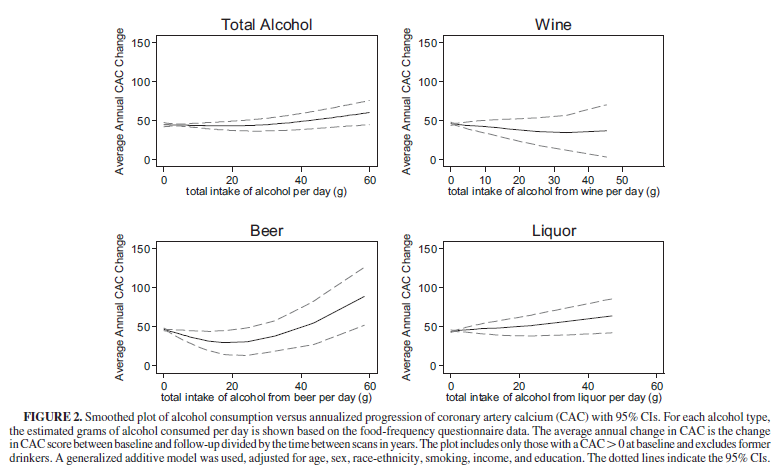 Smoothed plot of alcohol consumption versus annualized progression of coronary artery calcium (CAC) with 95-percent confidence intervals.
[Speaker Notes: Sample Graphical Presentation (1 of 2)
This example from Robyn McClelland and colleagues (2008) is a sensitivity analysis to see if the form in which alcohol is consumed changes its association with levels of coronary artery calcium. The analyst, therefore, plots the association with total alcohol consumed overall and by type of alcohol (beer, wine, and hard alcohol). Here, both the exposure and the outcomes are continuous variables, and so it is much easier to present the results of the sensitivity analysis as a series of plots.

References:
McClelland RL, Bild DE, Burke GL, et al. Alcohol and coronary artery calcium prevalence, incidence, and progression: results from the Multi-Ethnic Study of Atherosclerosis (MESA). Am J Clin Nutr 2008 Dec;88(6):1593-601. PMID: 19064520.
http://www.ncbi.nlm.nih.gov/pubmed/19064520

Delaney JAC, Seeger J. Sensitivity analysis. In: Velentgas P and Dreyer NA, eds. Developing a Protocol for Observational Comparative Effectiveness Research: A User's Guide. Rockville, MD: Agency for Healthcare Research and Quality; January 2013. p. 145-160. AHRQ Publication No. 12-EHC099. Available at www.effectivehealthcare.ahrq.gov/Methods-OCER.cfm.]
Sample Graphical Presentation (2 of 2)
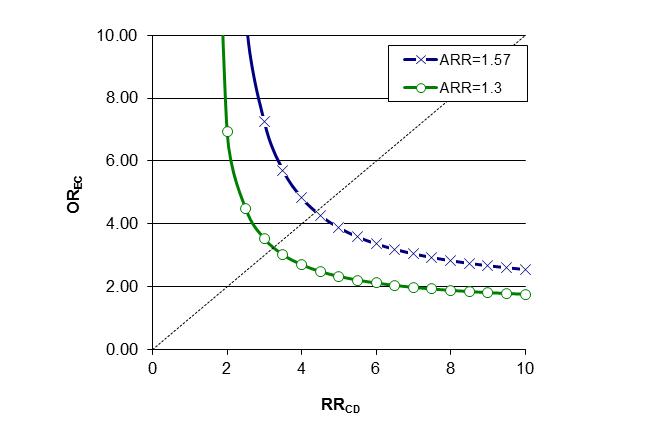 Plot to assess the strength of unmeasured confounding necessary to explain an observed association. Abbreviations: ARR = apparent exposure relative risk; OREC = association between drug use category and confounder; RRCD = association between confounder and disease outcome
[Speaker Notes: Sample Graphical Presentation (2 of 2)
This figure plots the combination of the odds ratio between the exposure and the confounder (OREC) and the relative risk between the confounder and the outcome (RRCD) that would be required to explain an observed association between the exposure and outcome by confounding alone. There are two levels of association considered (ARR = 1.57 and ARR = 1.3) and a separate line plotted for each. These sorts of displays can help illustrate the strength of unmeasured confounding that is required to explain observed associations, which can make the process of identifying possible candidate confounders easier (as one can reference other studies from other populations in order to assess the plausibility of the assumed strength of association).

References:
Schneeweiss S. Sensitivity analysis and external adjustment for unmeasured confounders in epidemiologic database studies of therapeutics. Pharmacoepidemiol Drug Saf 2006 May;15(5):291-303. PMID: 16447304.
http://www.ncbi.nlm.nih.gov/pubmed/16447304

Delaney JAC, Seeger J. Sensitivity analysis. In: Velentgas P and Dreyer NA, eds. Developing a Protocol for Observational Comparative Effectiveness Research: A User's Guide. Rockville, MD: Agency for Healthcare Research and Quality; January 2013. p. 145-160. AHRQ Publication No. 12-EHC099. Available at www.effectivehealthcare.ahrq.gov/Methods-OCER.cfm.]
Conclusion
As a general guideline, the analyst should be able to answer three questions: 
Is the association robust to changes in exposure definition, outcome definition, and the functional form of these variables? 
How strong would an unmeasured confounder have to be to explain the magnitude of the difference between two treatments? 
Does the choice of statistical method influence the directionality or strength of the association?
[Speaker Notes: Conclusion
While sensitivity analyses are important, it is necessary to balance the concise reporting of study results with the benefits of including the results of numerous sensitivity analyses. In general, one should only highlight sensitivity analyses that result in important changes or that show an analysis is robust to changes in assumptions. The decision about what are the most important sensitivity analyses to run will always be inherently specific to the problem under study. As a general guideline, the analyst should be able to answer three questions:

Is the association robust to changes in exposure definition, outcome definition, and the functional form of these variables?
How strong would an unmeasured confounder have to be to explain the magnitude of the difference between two treatments?
Does the choice of statistical method influence the directionality or strength of the association?

A plan for including some key sensitivity analyses in developing study protocols and analysis plans should be formed with a clear awareness of the limitations of the data and the nature of the problem. The use of sensitivity analysis will build confidence as to the robustness of associations to assumptions and will be a crucial component of grading the strength of evidence provided in a study.

Reference:
Delaney JAC, Seeger J. Sensitivity analysis. In: Velentgas P and Dreyer NA, eds. Developing a Protocol for Observational Comparative Effectiveness Research: A User's Guide. Rockville, MD: Agency for Healthcare Research and Quality; January 2013. p. 145-160. AHRQ Publication No. 12-EHC099. Available at www.effectivehealthcare.ahrq.gov/Methods-OCER.cfm.]
Summary Checklist
[Speaker Notes: Summary Checklist
The material in this presentation included guidance and key considerations for sensitivity analyses in observational comparative effectiveness research protocols or proposals. The presentation proposed and described planned sensitivity analyses, described important subpopulations in which measures of effect will be assessed for homogeneity, described modeling assumptions and how they can be tested, and discussed the use of alternate data sources.

Reference:
Delaney JAC, Seeger J. Sensitivity analysis. In: Velentgas P and Dreyer NA, eds. Developing a Protocol for Observational Comparative Effectiveness Research: A User's Guide. Rockville, MD: Agency for Healthcare Research and Quality; January 2013. p. 145-160. AHRQ Publication No. 12-EHC099. Available at www.effectivehealthcare.ahrq.gov/Methods-OCER.cfm.]